¯^vMZg
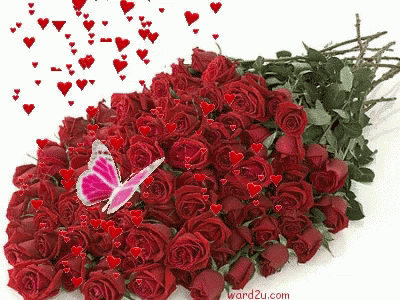 wkÿK cwiwPwZ
     ‡bvgvb wQwÏK
     mnKvix wkÿK
Kvw`i cwÛ‡Zi nvU D”P we`¨vjq
       KgjbMi, j²xcyi
cvV cwiwPwZ
‡kÖwY - beg
welq: wnmve weÁvb
  ZvwiL: 14/03/2020Bs
wb‡Pi Qwe¸‡jv jÿ Kwi
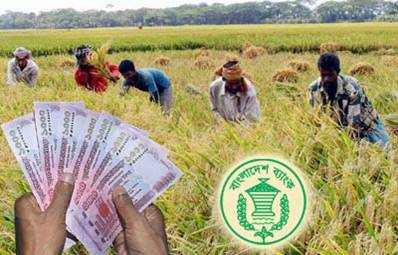 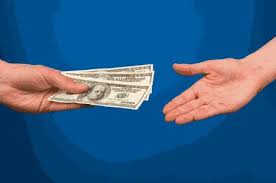 AvR‡Ki cvV
`yZidv `vwLjv c×wZ aviYv
wkLbdj
GB cvV †k‡l wkÿv_©xiv:-
1. `yZidv `vwLjv c×wZ কি তা বলতে পারবে;
2.`yZidv `vwLjv c×wZi ˆewkó¨ e¨vL¨v Ki‡Z পারব।
3. দুতরফা দাখিলা পদ্ধতির সুবিধা ব্যাখা করতে পারবে।
4. wnmveP‡µi wewfbœ avc e¨vL¨v Ki‡Z cvie|
আমরা ছবিতে কী দেখতে পাচ্ছি ?
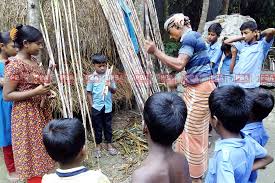 দাতা
গ্রহীতা
GKK KvR
`yZidv`vwLjv c×wZ ej‡Z wK eyS?
mwVKfv‡e wnmve cÖYq‡bi Rb¨ †h e¨e¯’vq †jb‡`bmgy‡ni ‰ØZ ¯^Z¡v h_vh_fv‡e wjwje× Kiv nq, Zv‡K `yZidv `vwLjv cw×wZ e‡j|
1.‡jb‡`b kbv³KiY
6.mgš^q `vwLjv
2. †jb‡`b we‡kølY
10.wnmve cieZx© †iIqvwgj
wnmve Pµ
3.Rv‡e`v fz³KiY
9.mgvcwb `vwLjv
5.‡iIqvwgj cÖ¯‘ZKiY
4.LwZqv‡b ¯’vbvšÍi
8.Avw_©K weeiYx
7.Kvh©cÎ cÖ¯ÍyZ
দলীয় কাজ:
দুতরফা দাখিলা পদ্ধতির  যে কোন পাঁচটি সুবিধা লেখ।
মূল্যায়ন
1. wnmve mgxKi‡Yi g~j Dcv`vb¸‡jv KqwU I wK wK?
2. cb¨ µq Kiv n‡jv  5,000 UvKv|
3. fvov cÖ`vb Kiv n‡jv 3,000 UvKv|
Dciæ³ 2 I 3 bs †jb‡`bmgyn‡K †WweU I †µwWU  
 cÿ wPwýZ Ki|
বাwড়র কাজ
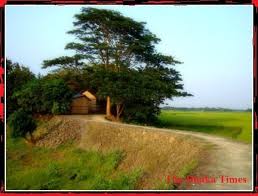 1.পণ্য বিক্রয় করা হলো  70,০০০ টাকা।  
2.কর্মচারীদের বেতন cÖ`vb  ৬,০০০ টাকা ।
3. কমিশন পাওয়া গেল  ৩,০০০ টাকা ।
উপরোক্ত লেনদেনসমূহের ডেবিট ও ক্রেডিট পক্ষ চিহ্নিত কর।
ধন্যবাদ
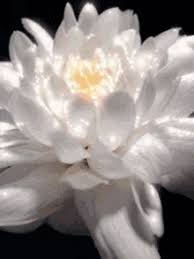